Ambulatory Care
Dr Lucy Bingham
ED Consultant (Imperial)
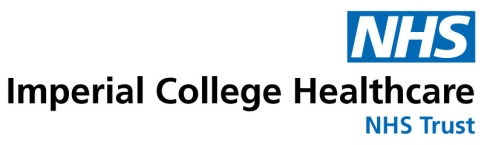 Learning Objectives
Understand what AEC is
Understand what AEC does
Understand how to refer into AEC
Information about the pathways and conditions seen in AEC
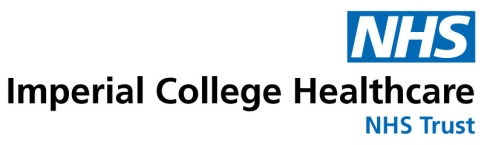 The number one issue facing the NHS in England is reversing the ‘unsustainable’ rise in emergency hospital admissions" Nuffield Institute, 2010
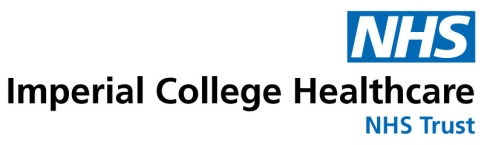 How do I (we) see it…
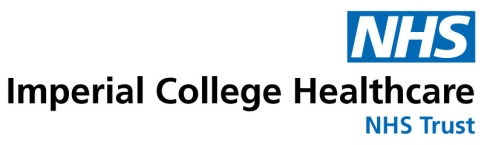 Just an average day in the ED
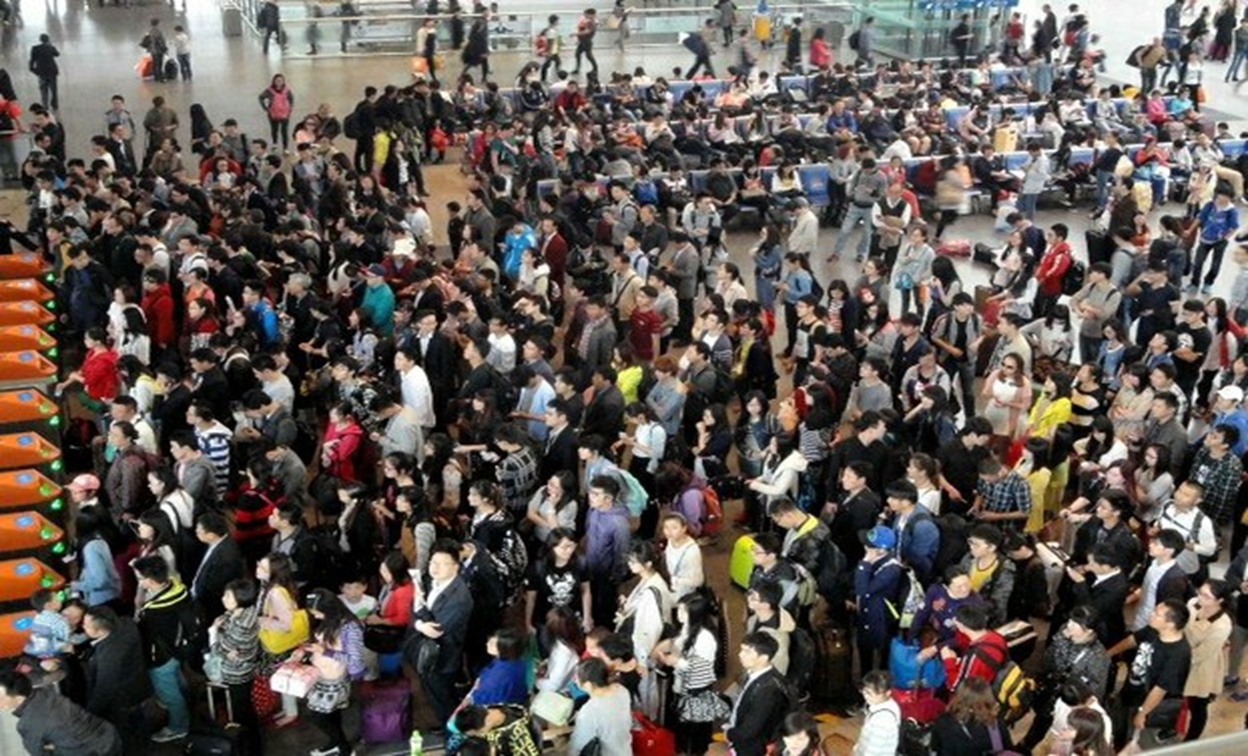 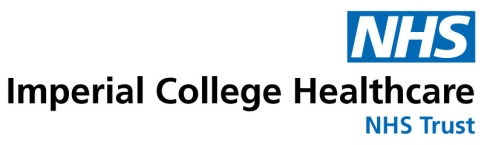 One Trust…Two Sites
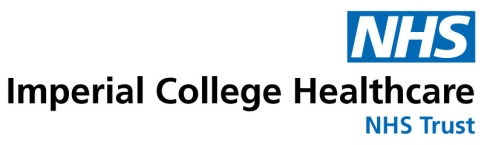 Daily Staffing (Weekday)
Charing Cross
St Marys
Doctors:
9-19
13-22

Band 7: 9.30-22.00
Band 5/6: 8-20.30
HCA: 9.30-22.00
Admin
Doctors:
8-16
11-19
14-22

Band 6: 10-22.00
Band 5 x2: 8-20.30 
HCA: 8-20.30
Admin
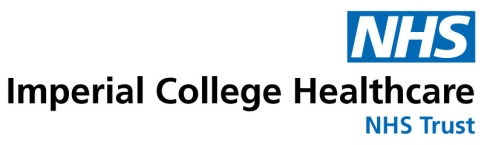 19,331
Cross Site
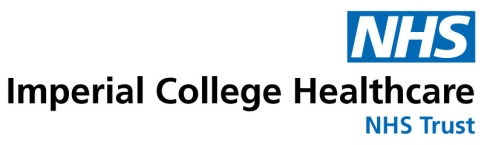 How do I refer?
PHONE!

Charing Cross – 020 3313 0734

St Mary’s – 020 3312 3196
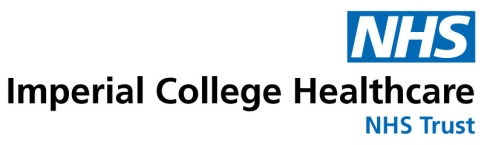 It’s all just cellulitis, renal colic and DVTs?
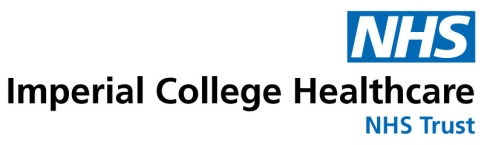 What would you send to AEC?
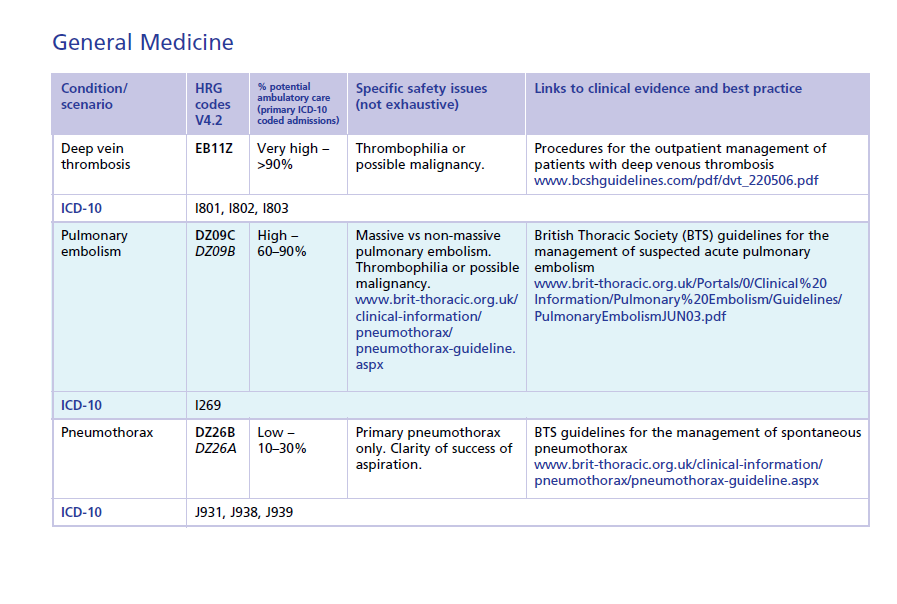 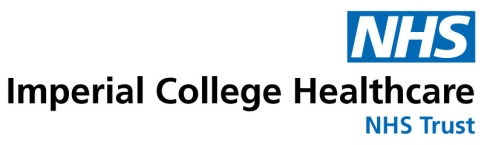 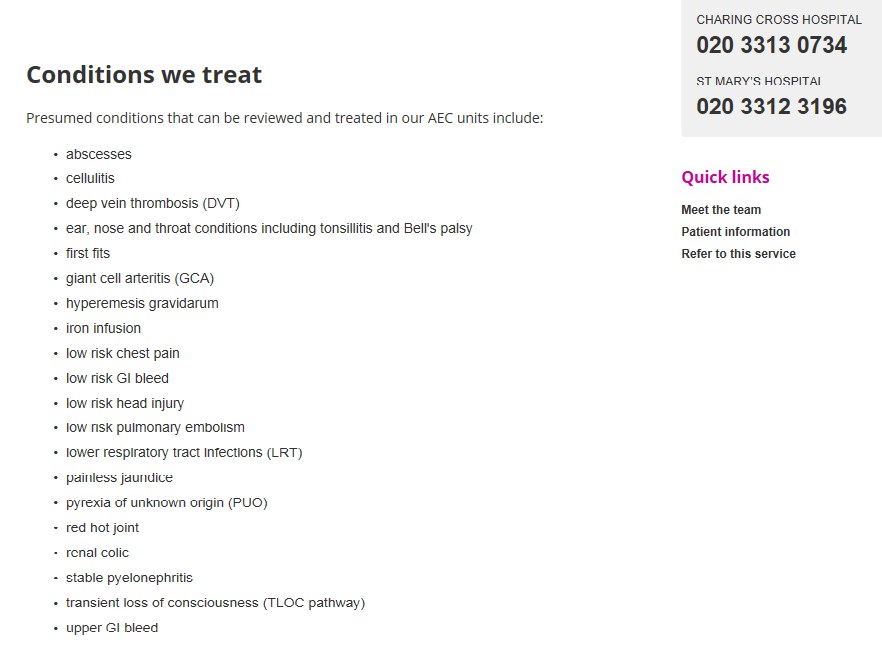 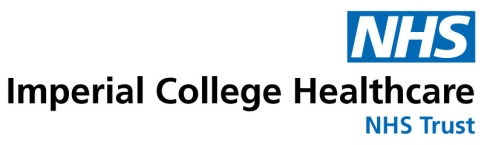 Suspected DVT
Signs or symptoms of uncomplicated below knee DVT.
Other causes excluded by history and examination.
Perform Wells score – if ≤1, DVT is unlikely and D-dimer can be performed.  If D-dimer is negative, DVT is unlikely and another cause should be sought.
If Wells score is 2 or above, or D-dimer is positive, refer to AEC.  
Consider giving NOAC or LMWH if AEC appointment is not the same day.
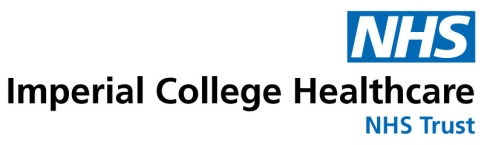 Suspected PE
Signs or symptoms PE, haemodynaically stable, saturations ≥ 96%OA (or normal for patient if they usually run low sats due to pre-existing pathology).
Other causes excluded by history and examination.
Consider giving NOAC or LMWH if AEC appointment is not the same day.
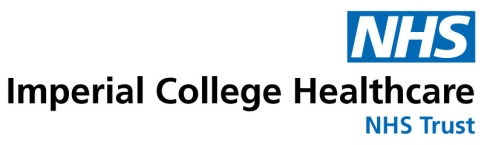 Cellulitis / pyelonephritis requiring antibiotics
Signs or symptoms of cellulitis, pyelonephritis or UTI.
Clinician deems that oral antibiotic treatment is likely to be inadequate.
Patient is haemodynamically stable.
Please note this service is only suitable if it is likely to be logistically possible for the patient to be assessed the same day in AEC.
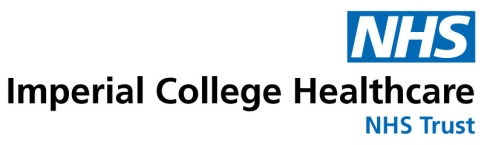 Low risk chest pain
Chest pain in which ACS is thought to be unlikely but needs to be excluded. 
Patient is haemodynamically stable.
Generally young people with no history of IHD and no significant risk factors.
These patients should be discussed with an AEC clinician at the time of referral to confirm suitability for assessment there.
Please note this service is only suitable if it is likely to be logistically possible for the patient to be assessed the same day in AEC.
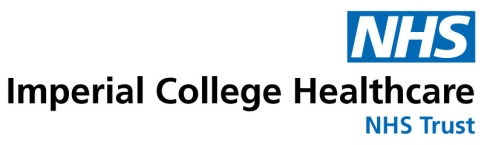 Electrolyte abnormalities
Patients with hypo- or hypernatraemia, or hypo- or hypercalcaemia, who require assessment of the cause of the derangement, or IV correction of the abnormality.
Not suitable for those patients whose level of consciousness is impaired by the derangement, or who are likely to need admission due to the severity of electrolyte derangement.
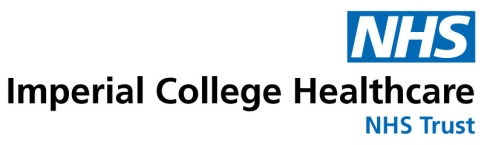 Renal colic
Patients with symptoms and signs suggestive of acute renal colic.
Other causes excluded by history and examination.
If there is any haemodynamic instability, or any suspicion of ruptured or leaking AAA, these patients should be sent urgently to A&E.
Consider giving diclofenac 100mg PR at the time of referral if no contraindication.
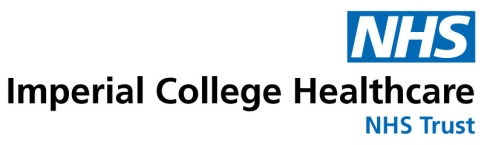 Hyperemesis gravidarum
Symptoms and signs of hyperemesis gravidarum.
Other causes for symptoms excluded by history and examination.
Patient likely to need intravenous fluids and antiemetics (eg – signs of dehydration, not tolerating oral fluids or anti-emetics, continued nausea and vomiting associated with ketonuria or weight loss >5% body weight despite oral anti-emetics).
Patient is haemodynamically stable.
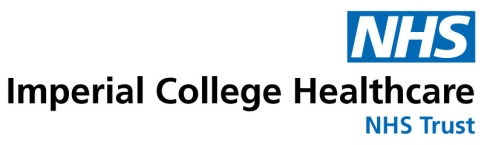 Temporal arteritis
Symptoms and signs suggestive of temporal arteritis.
Other causes excluded by history and examination.
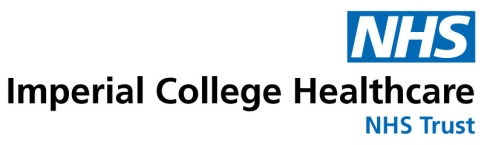 Other services
Blood transfusion or IV iron replacement in patients with chronic iron deficiency anaemia who are unlikely to need admission for treatment (NB – not for investigation of IDA, or for those who may be having an acute GI bleed).

Investigation of other symptom complexes which might need relatively urgent investigation in otherwise well patients – please discuss with AEC clinician.
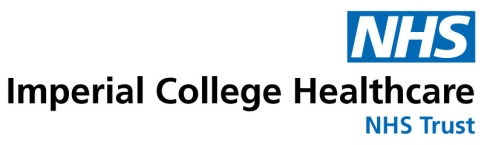 The Priorities?
Ask a patient…
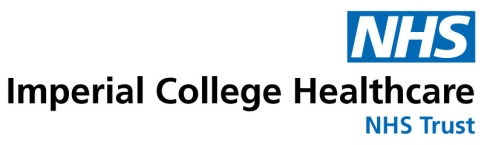 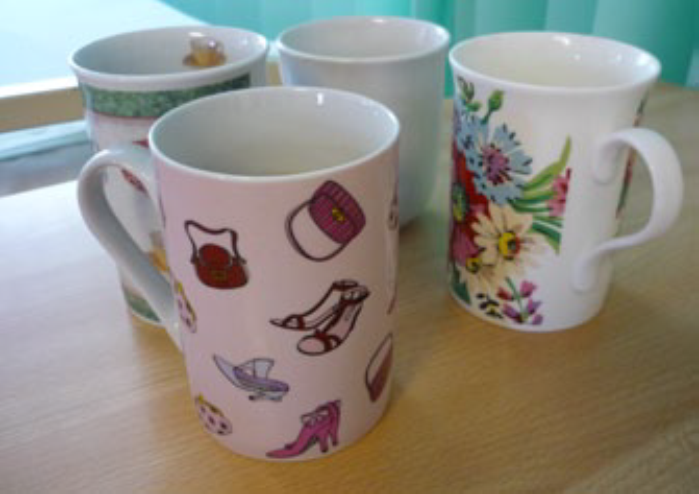 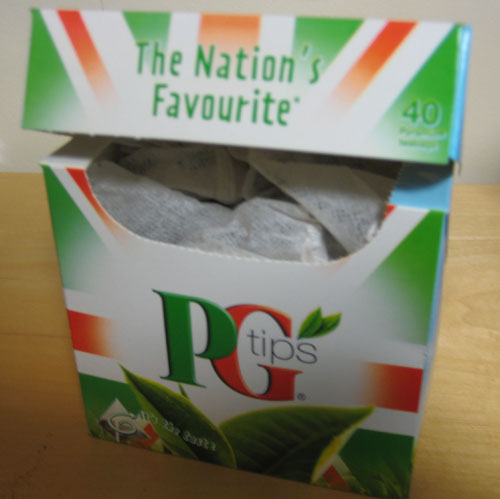 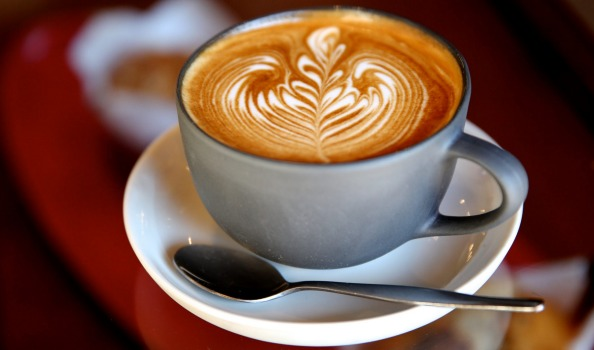 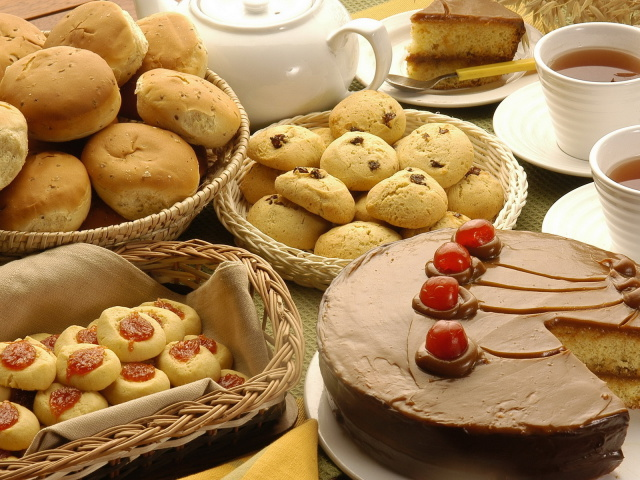 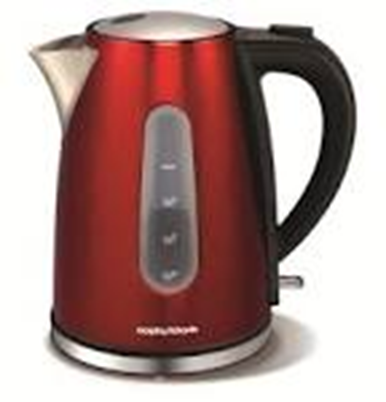 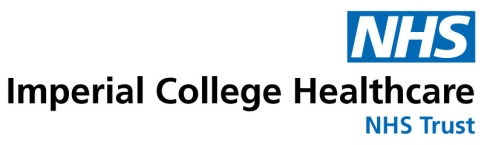 A little bit of Communication…
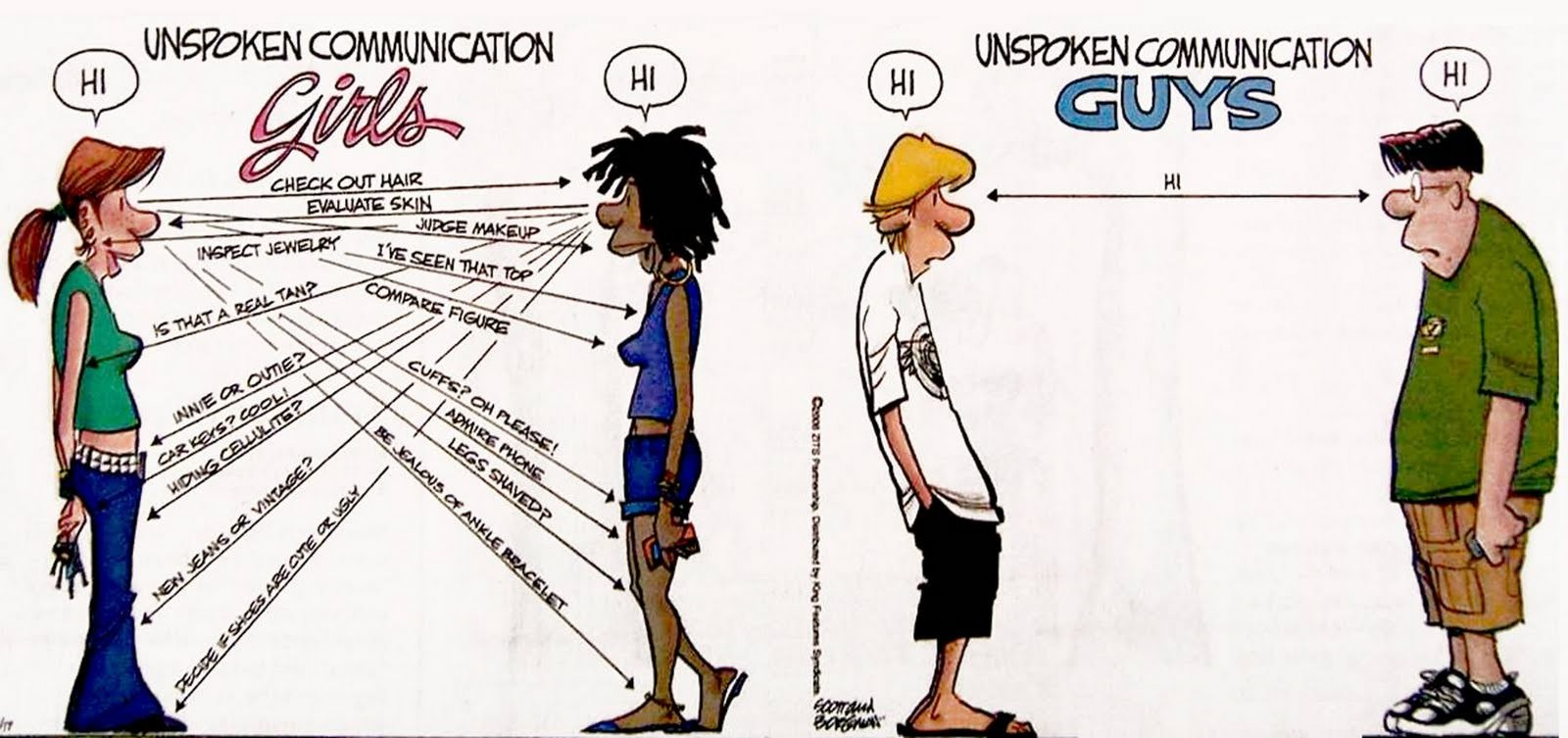 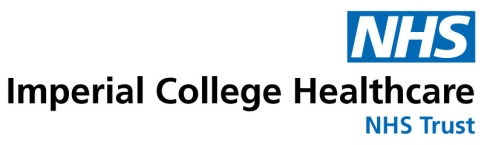 The Priorities?
Ask me…
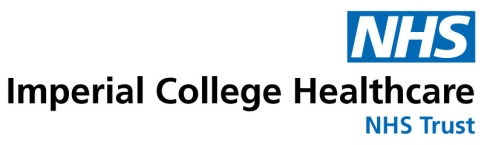 The Patient Pathway
111 – GP – UCC – ED - AEC - Admission
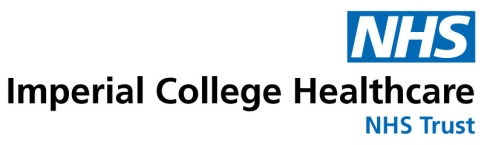 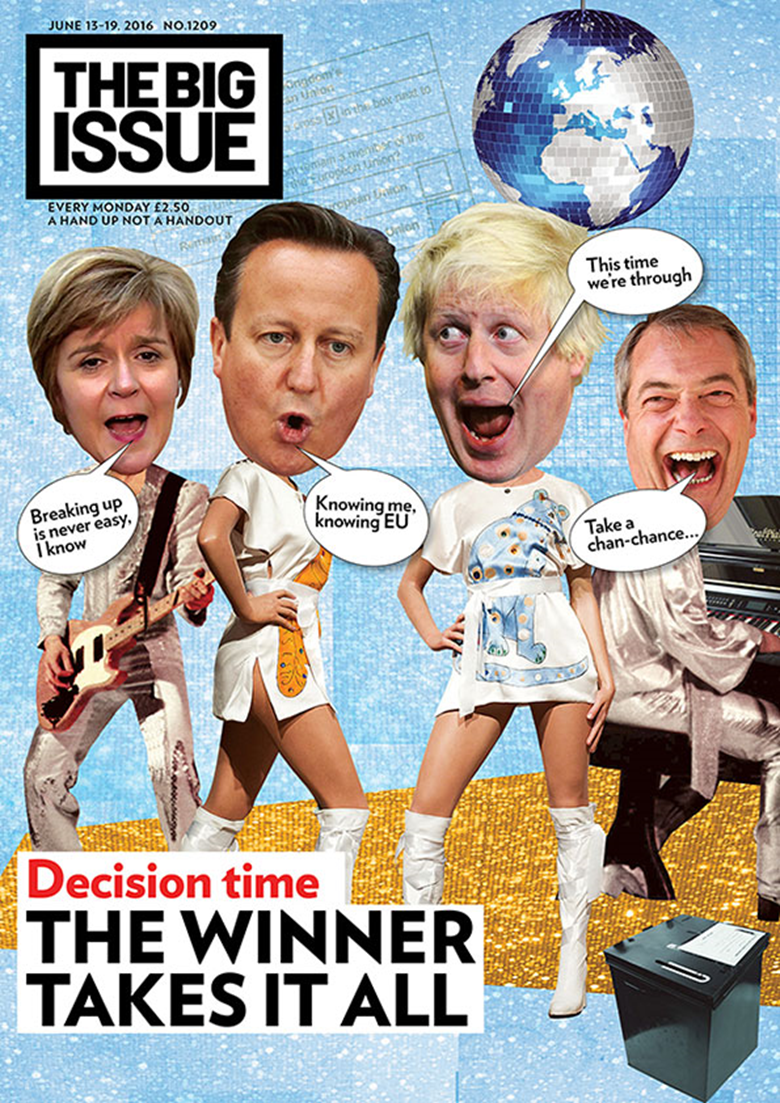 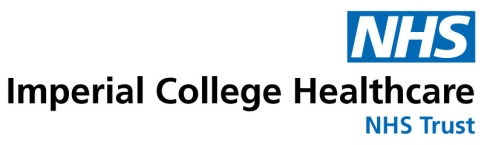 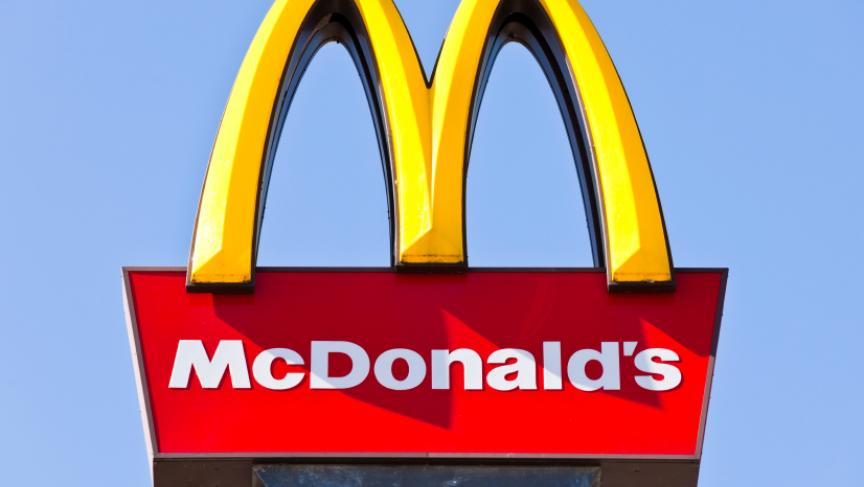 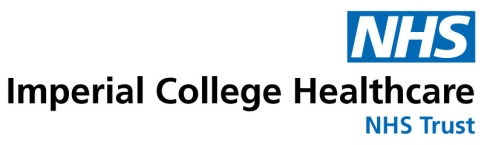 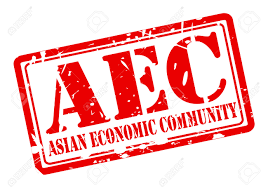 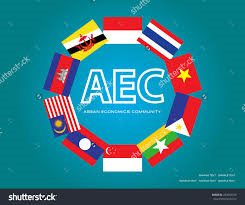 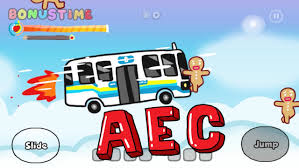 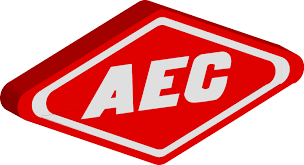 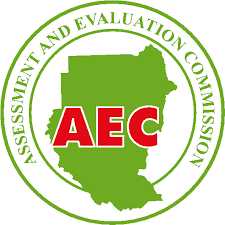 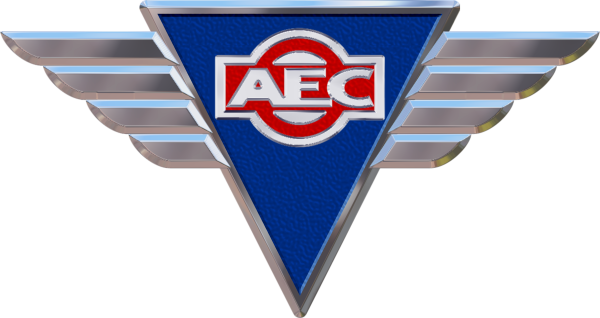 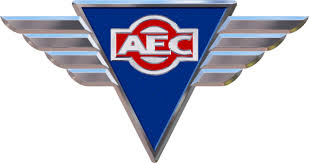 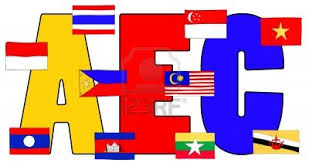 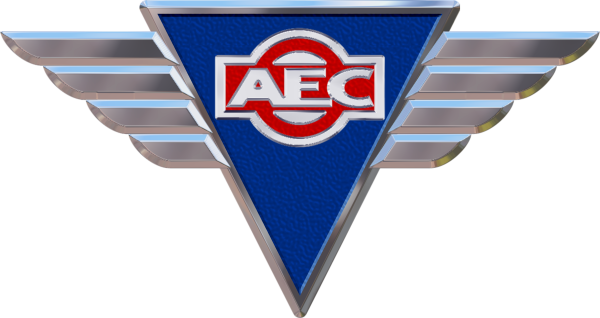 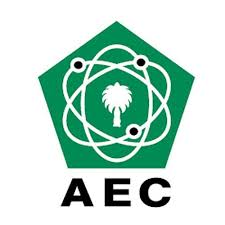 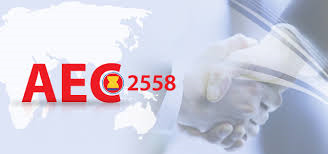 What’s in a name?
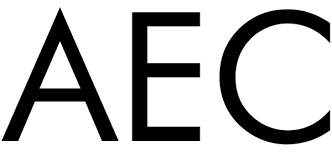 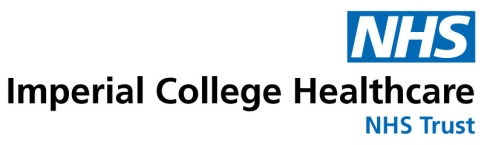 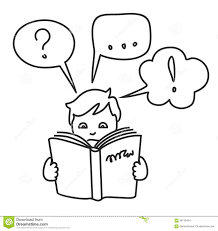